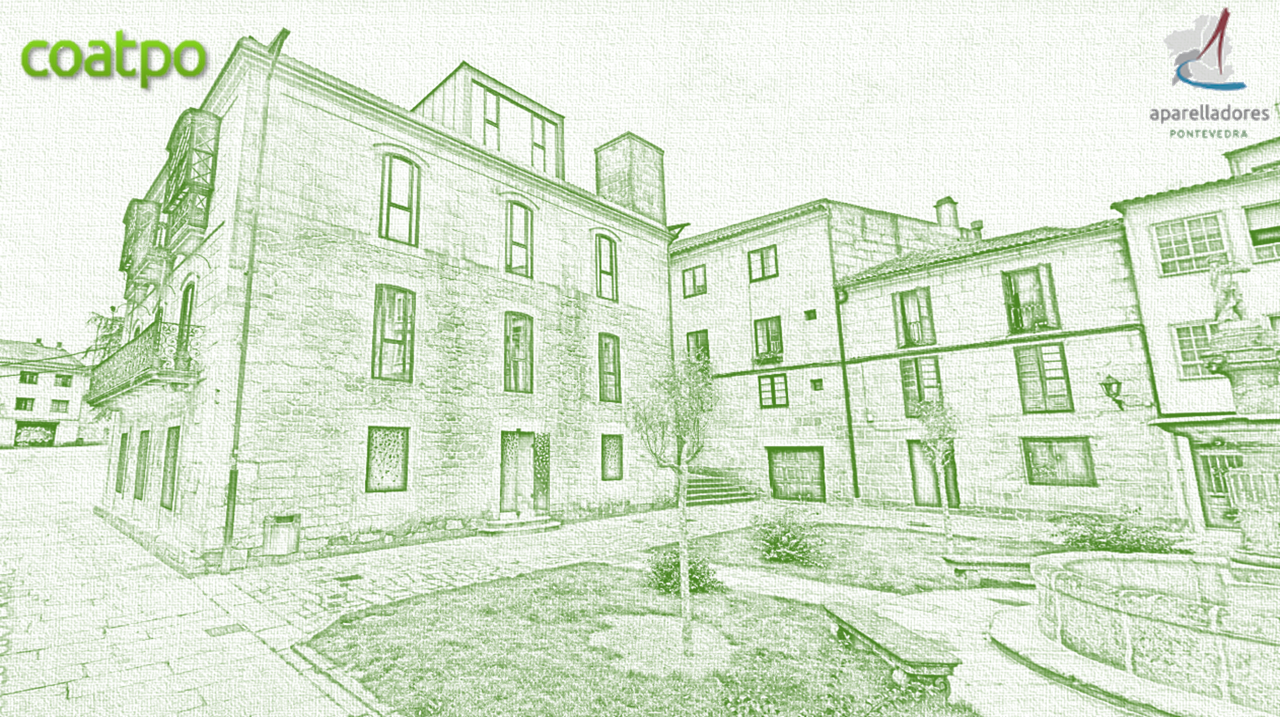 Xunta Xeral Ordinaria
22 de abril de 2025
Pablo Freiría Lorenzo
PUNTOS A TRATAR
EXPOSICIÓN DE LA PROFESIÓN. 
MEETING POINT PONTEVEDRA
CERTIFICADO Y ACREDITACIÓN DE LA FORMACIÓN
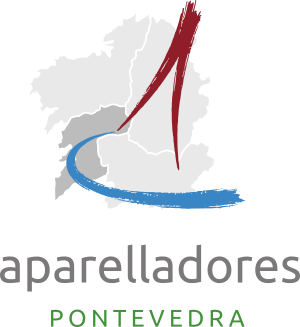 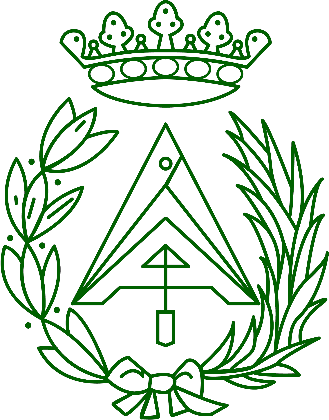 ORGANIZACIÓN DE LA 
EXPOSICIÓN DE LA PROFESIÓN
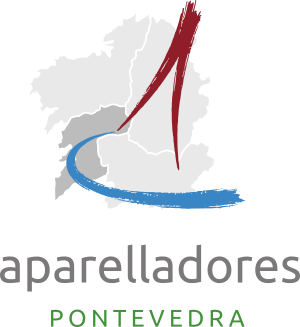 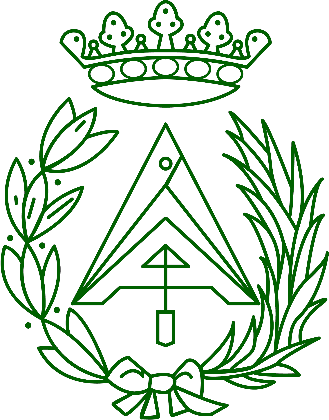 Motivaciones
Camino de Santiago y entrada de peregrinos. 
Meeting Point Pontevedra. 
20 Aniversario Sede Pontevedra.
Visita de institutos a conocer la profesión. 
Formación en la sede.
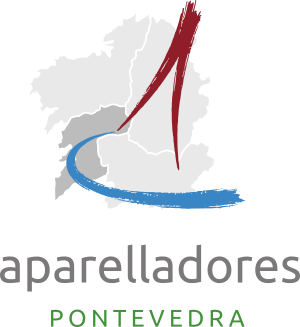 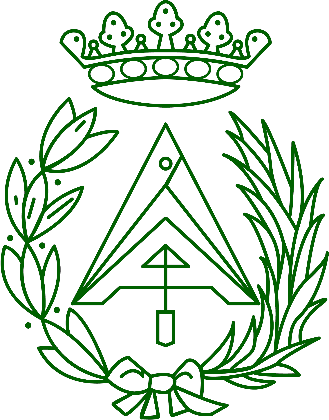 EXPOSICION DE LA ARQUITECTURA TÉCNICA
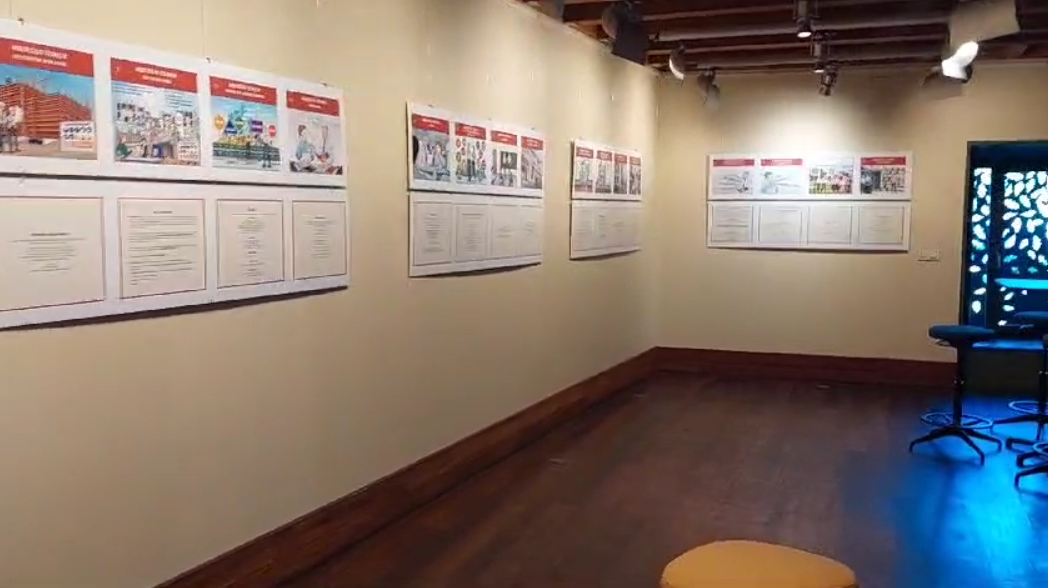 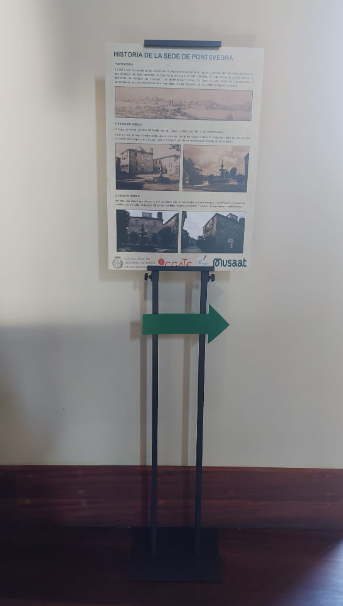 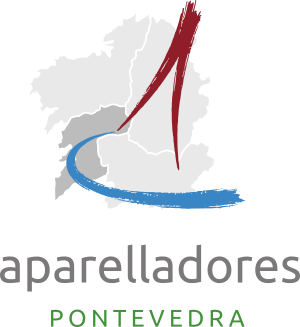 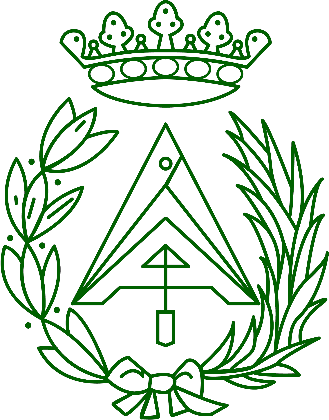 MEETING POINT PONTEVEDRA
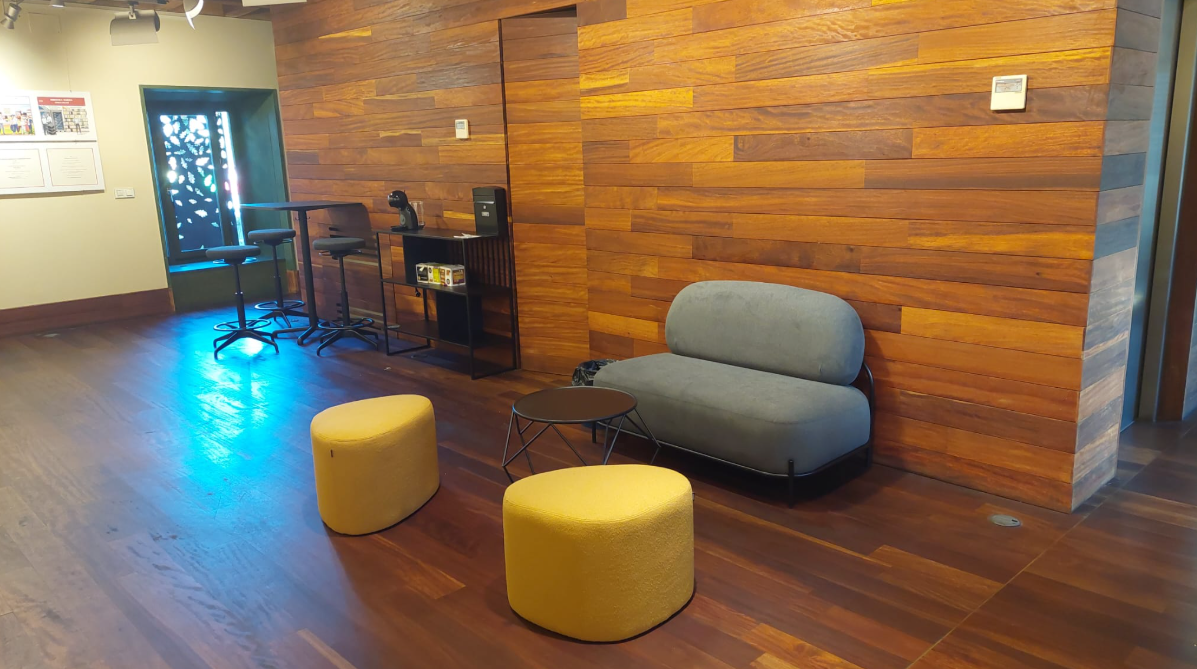 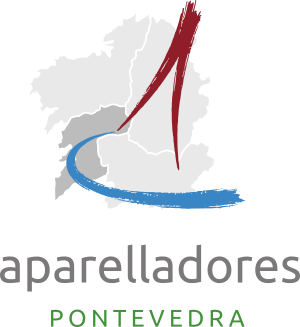 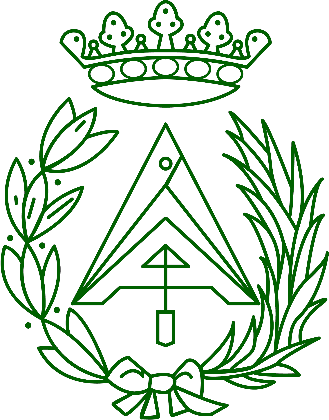 VISITA GUIADA A PONTEVEDRA
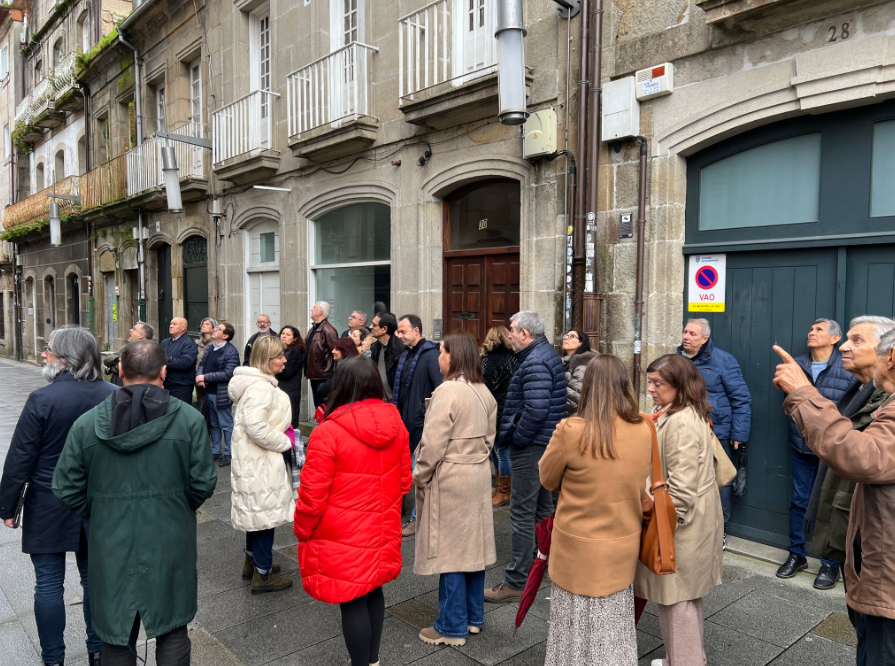 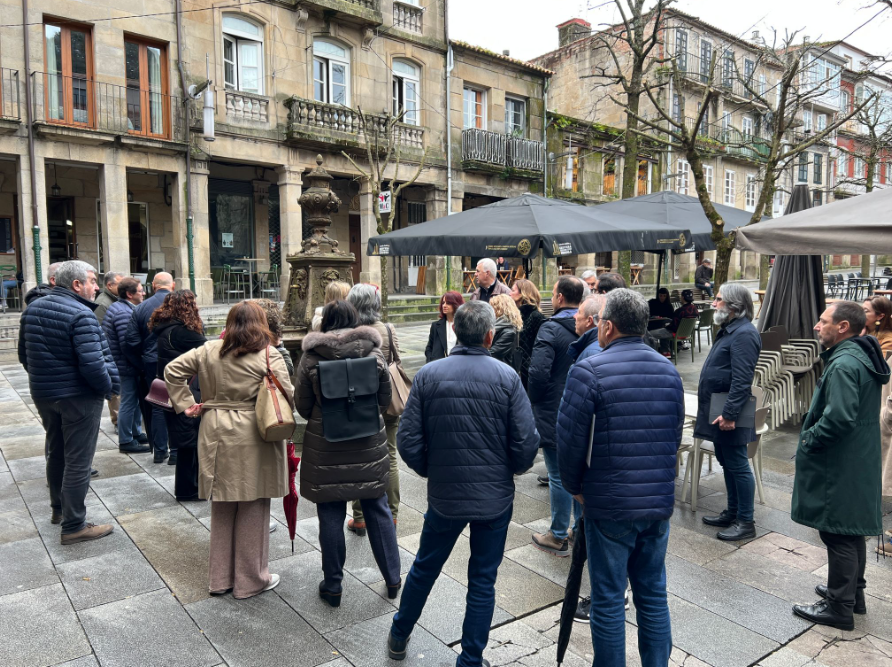 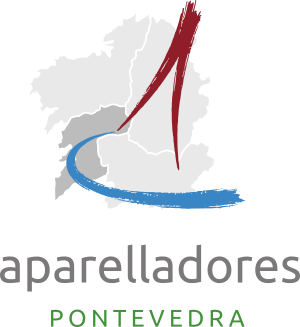 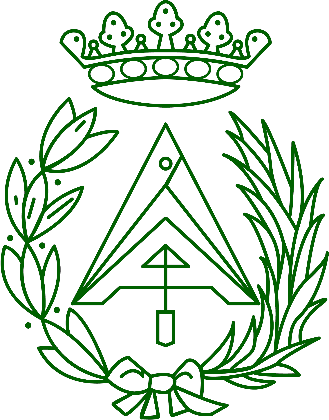 VISITA GUIADA A PONTEVEDRA
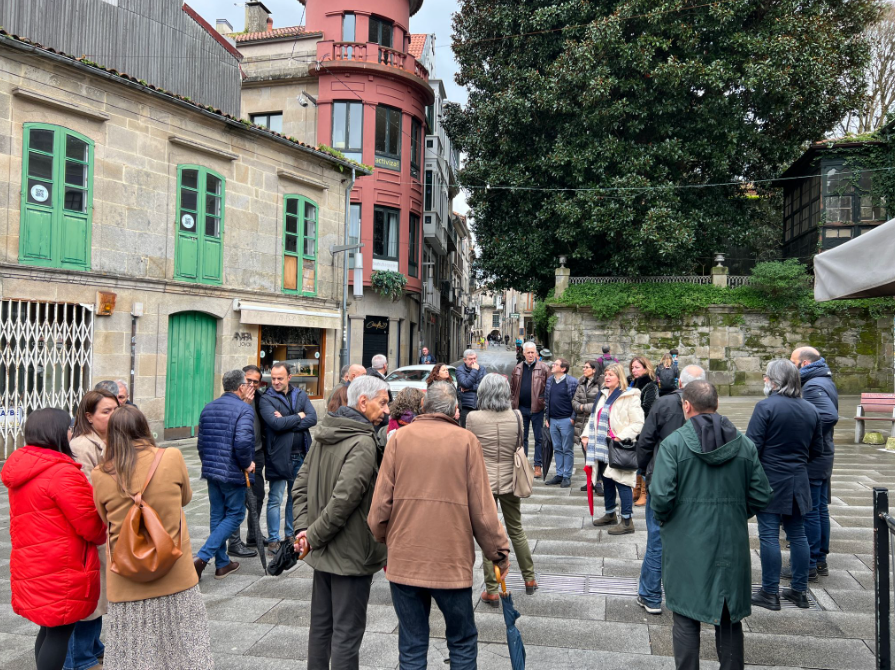 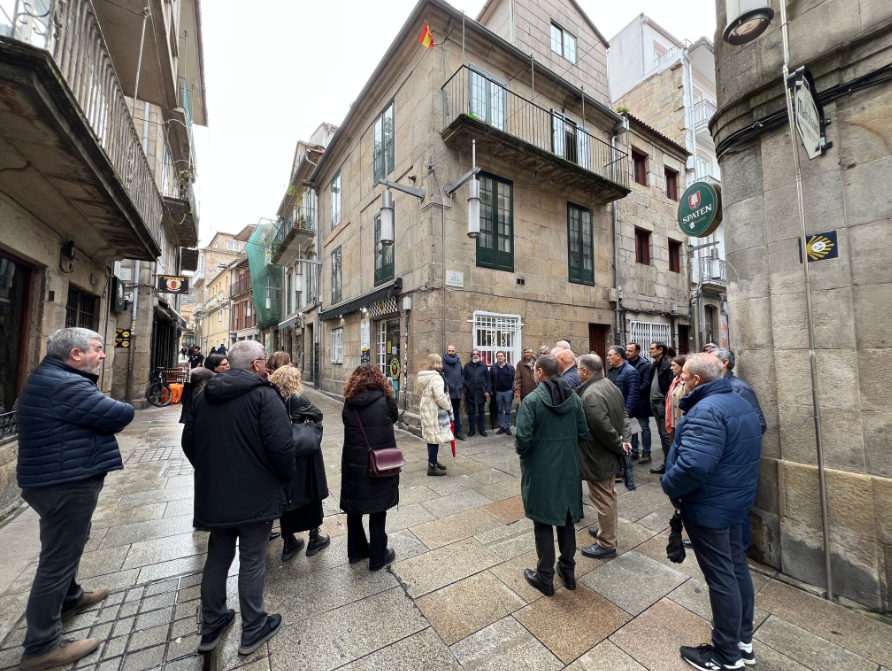 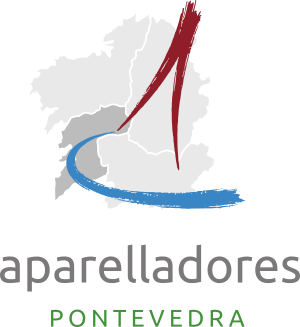 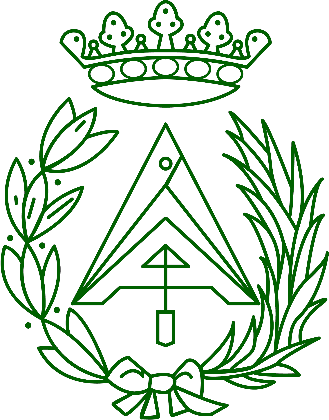 20º ANIVERSARIO DE LA SEDE DE POTEVEDRA
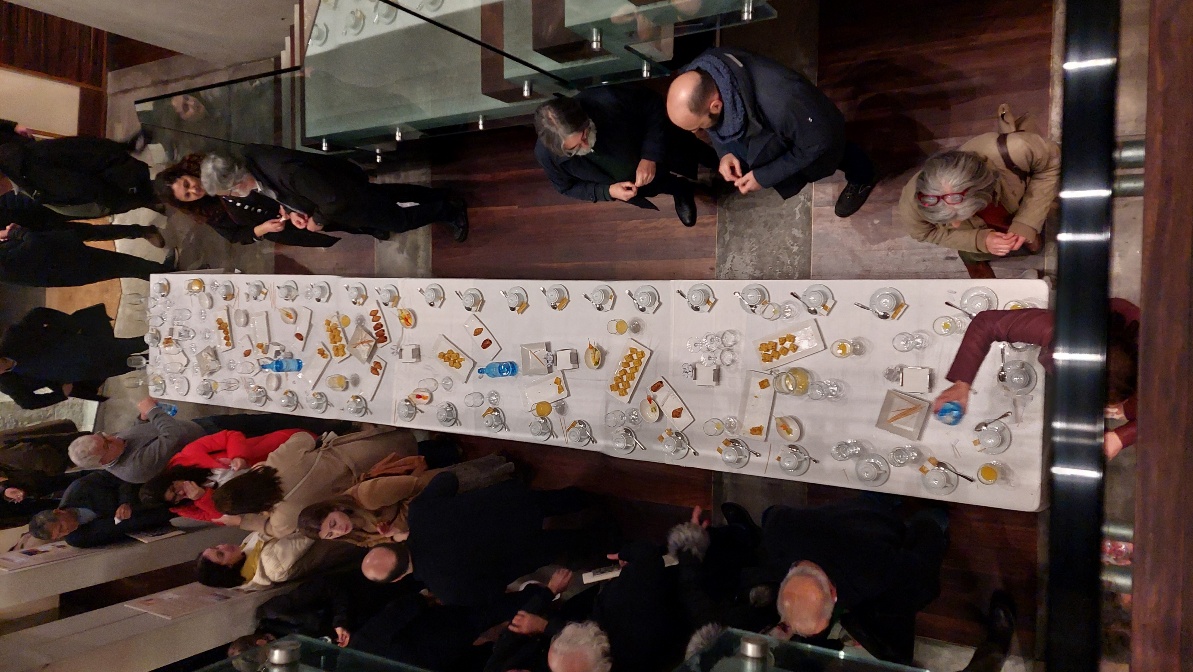 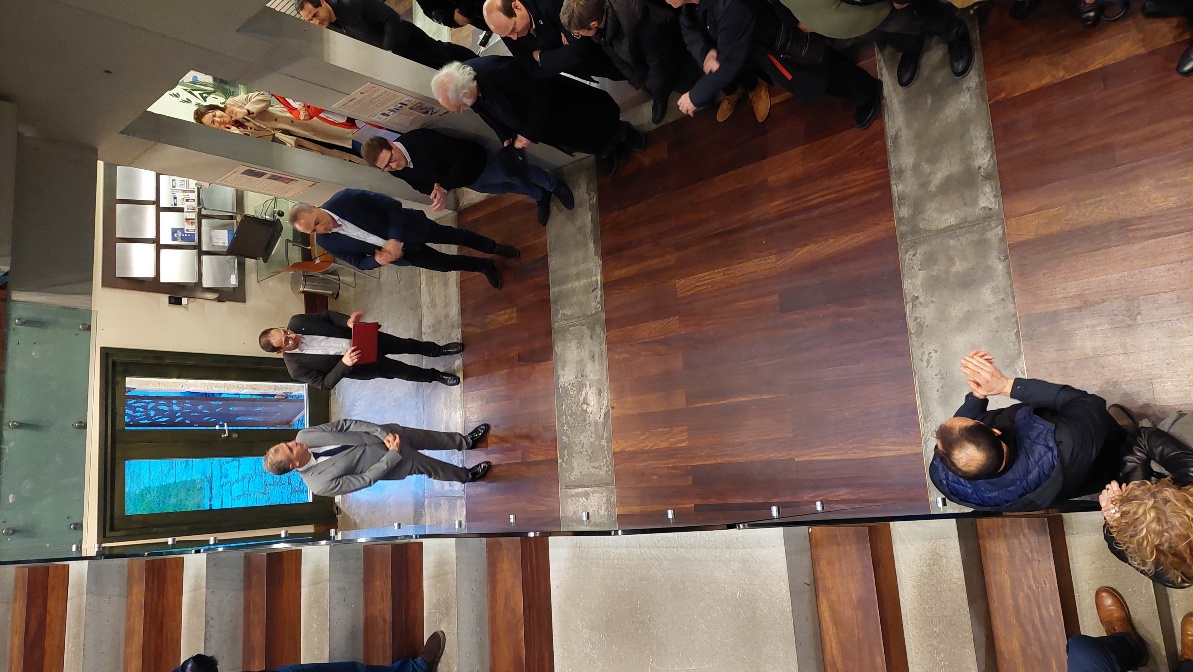 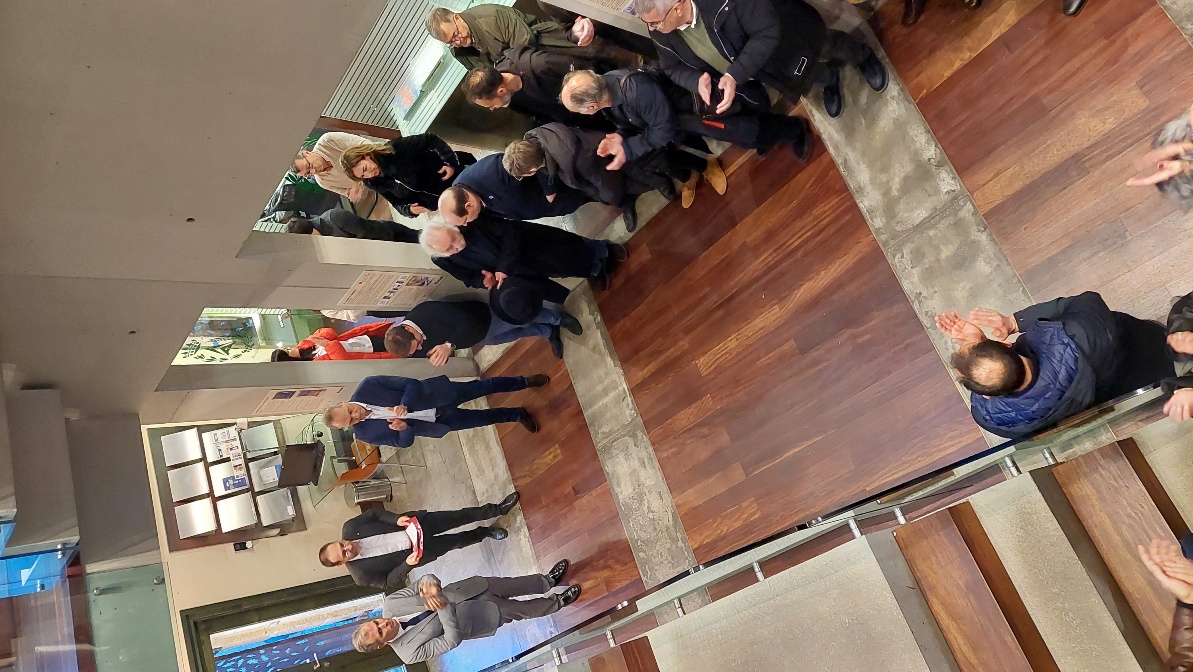 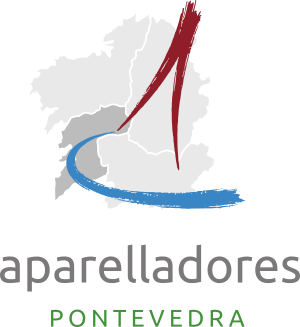 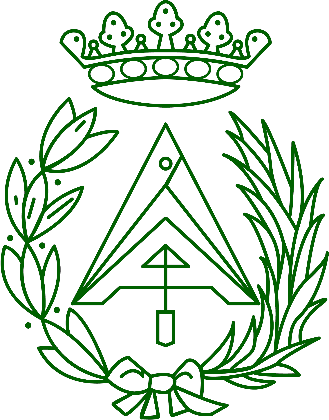 VISITAS DE INSTITUTOS Y CENTROS FP
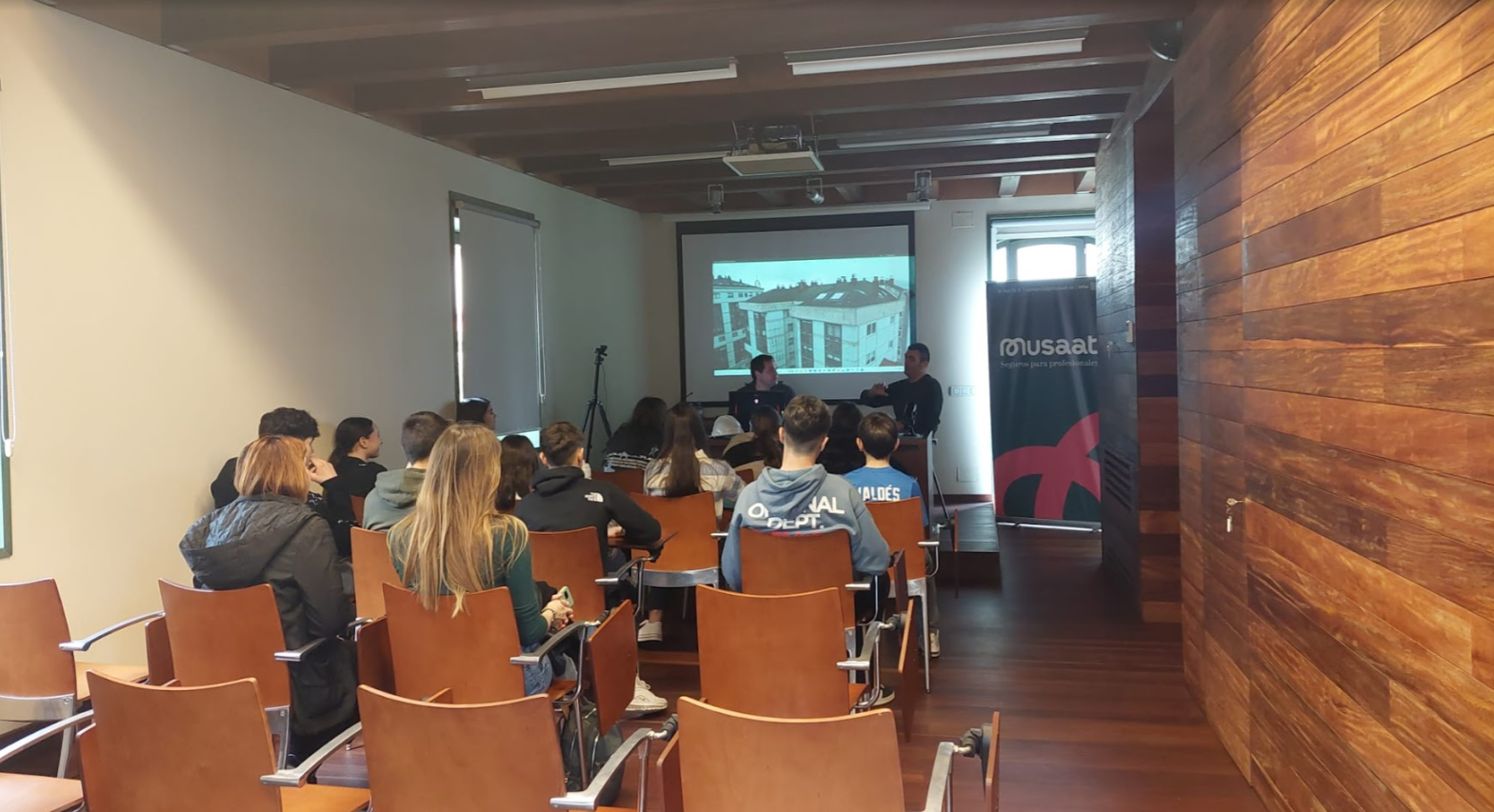 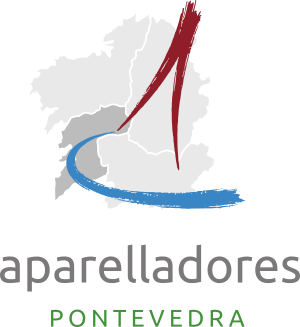 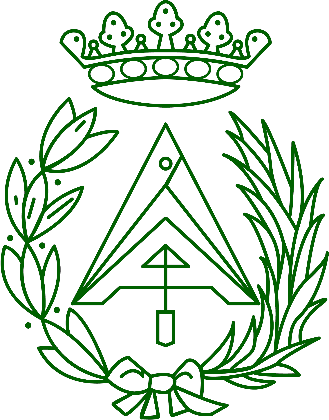 VISITAS DE INSTITUTOS Y CENTROS FP
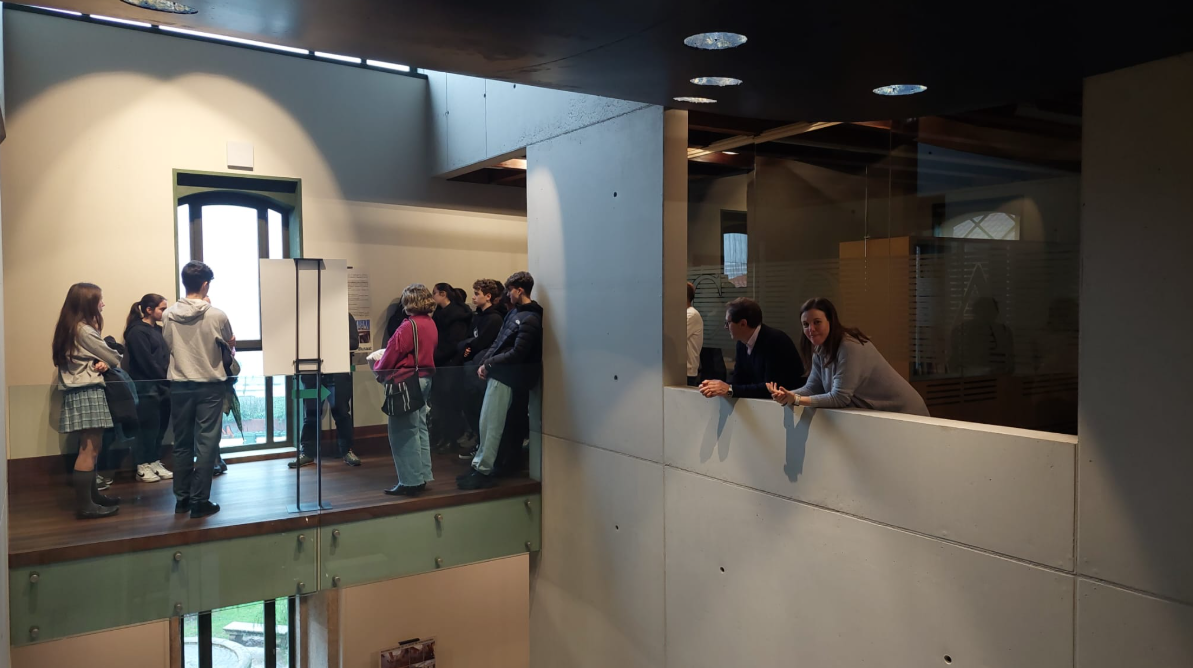 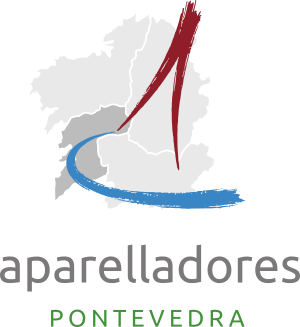 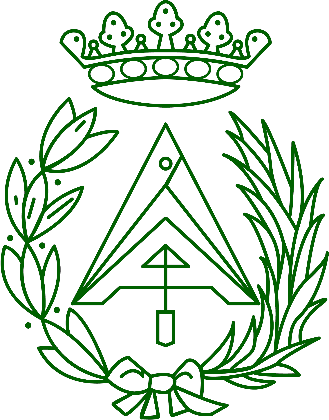 VISITAS A INSTITUTOS Y CENTROS FP
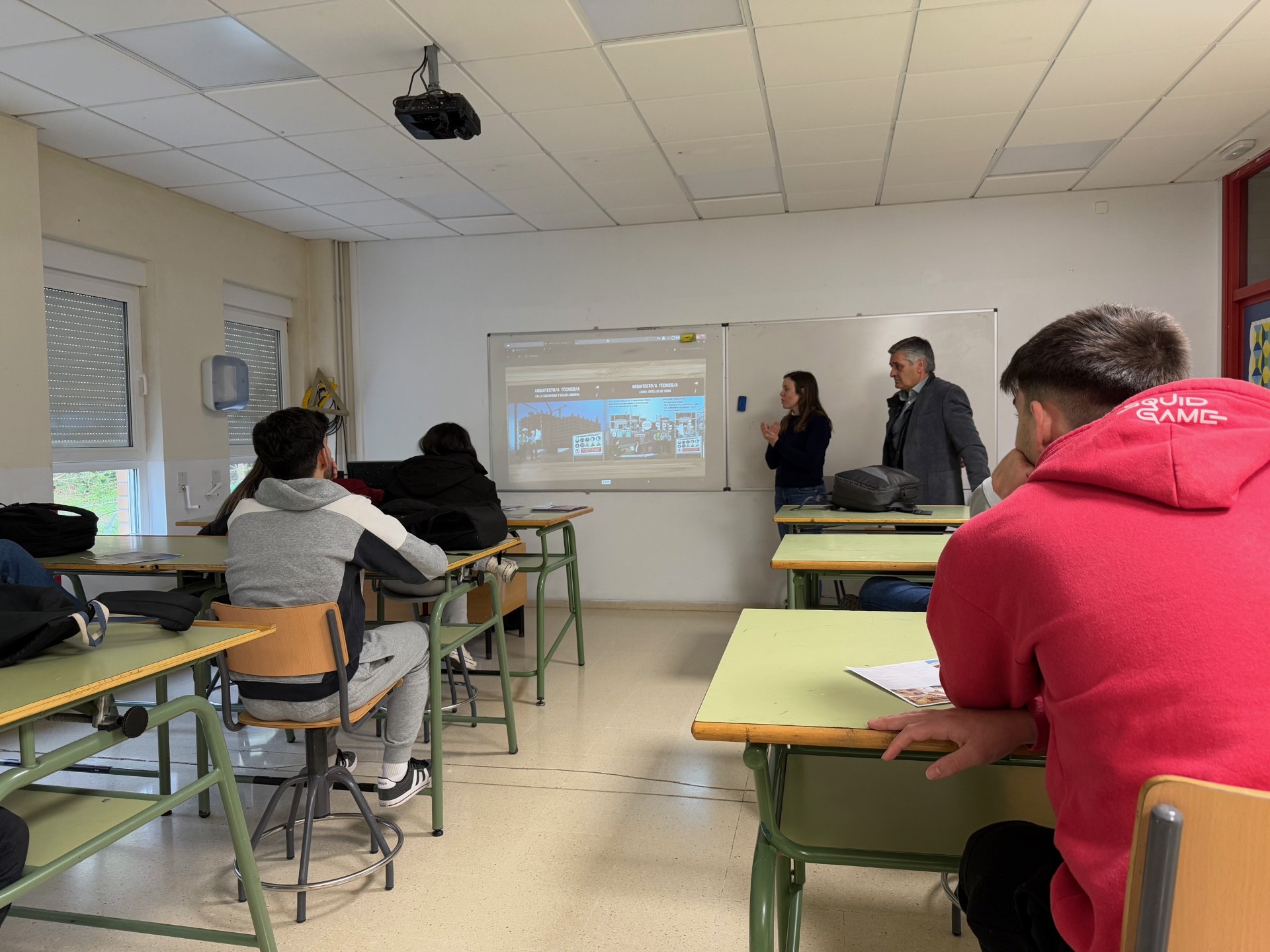 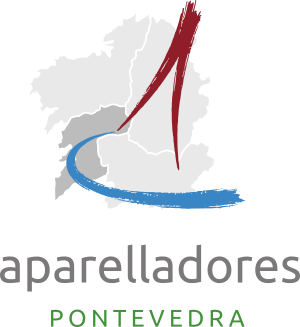 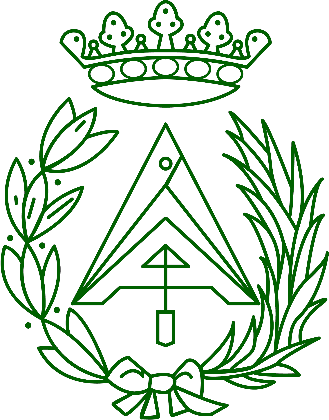 VISITAS A INSTITUTOS Y CENTROS FP
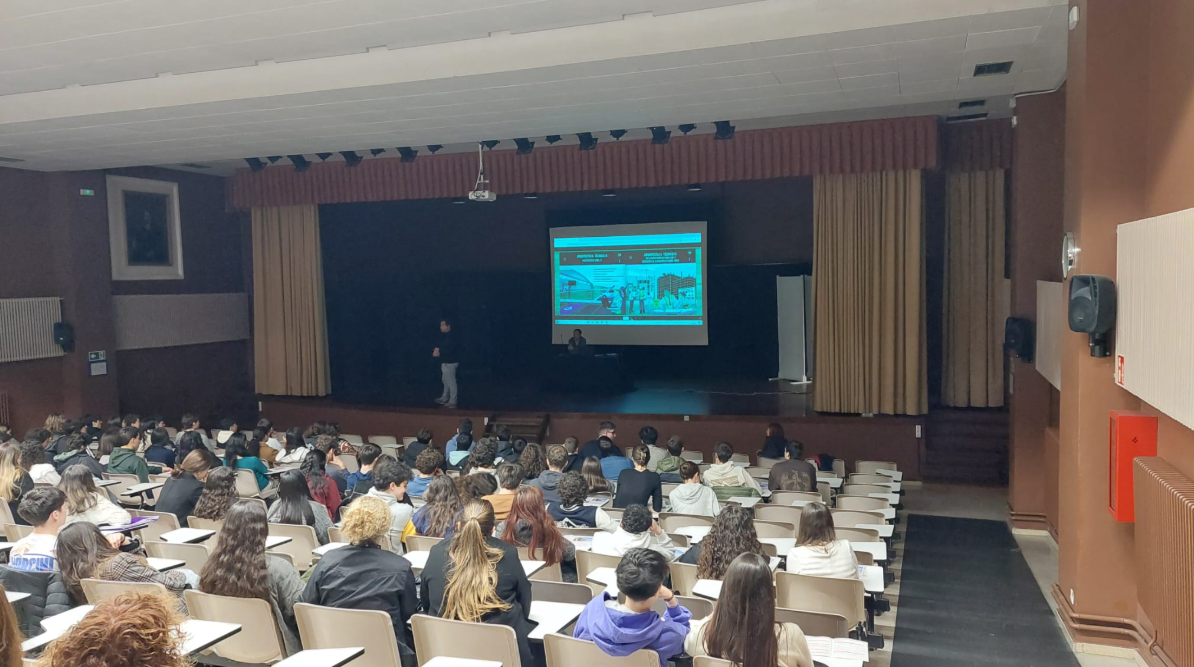 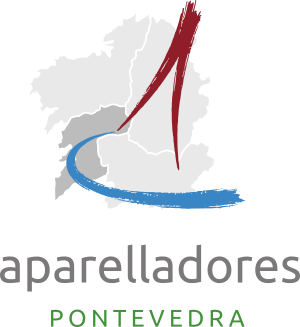 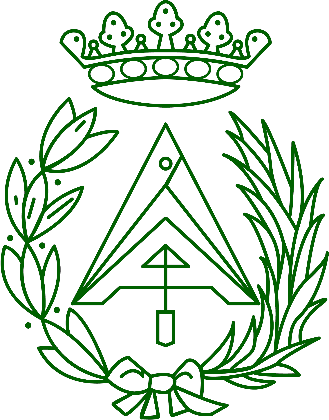 CERTIFICACIÓN Y VALIDACIÓN DE LA FORMACIÓN
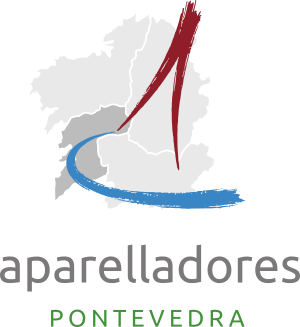 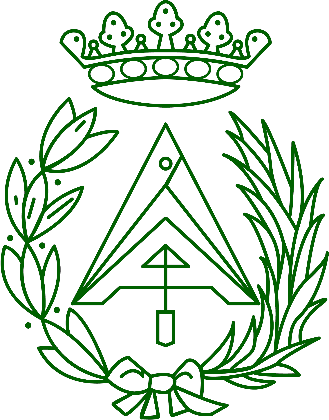 CERTIFICACIÓN DE LA FORMACIÓN
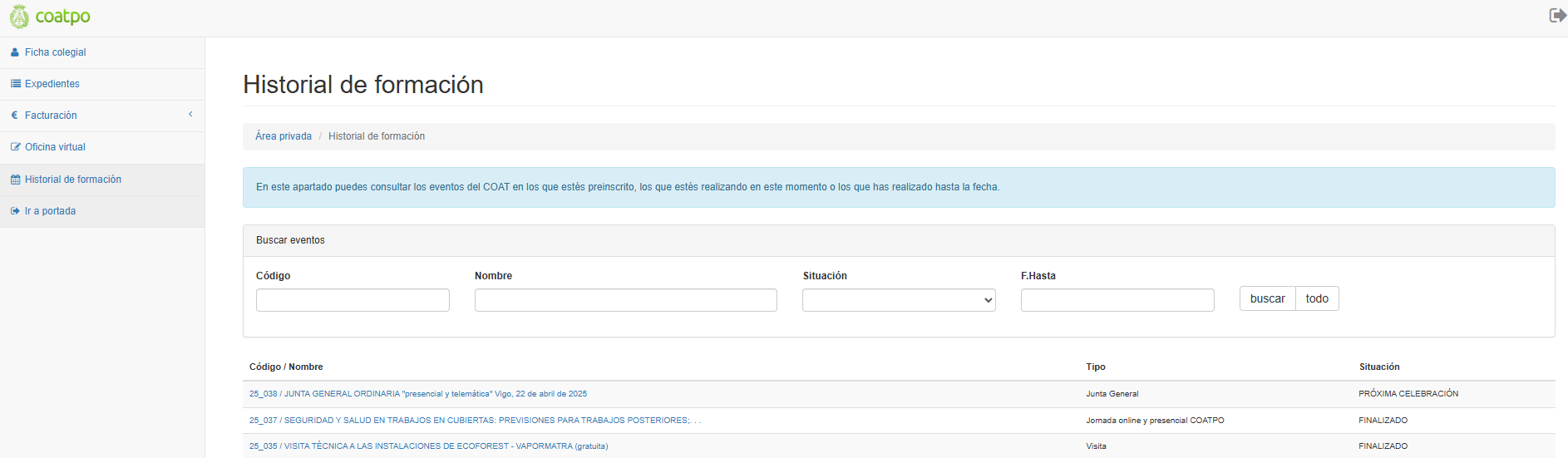 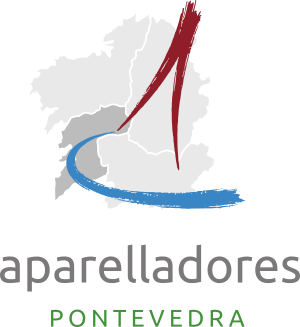 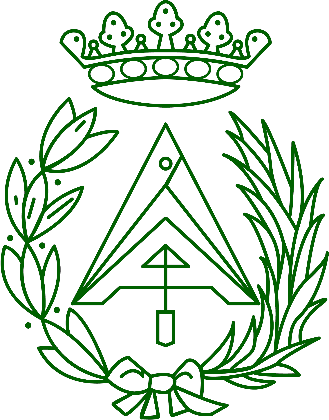 CERTIFICACIÓN DE LA FORMACIÓN
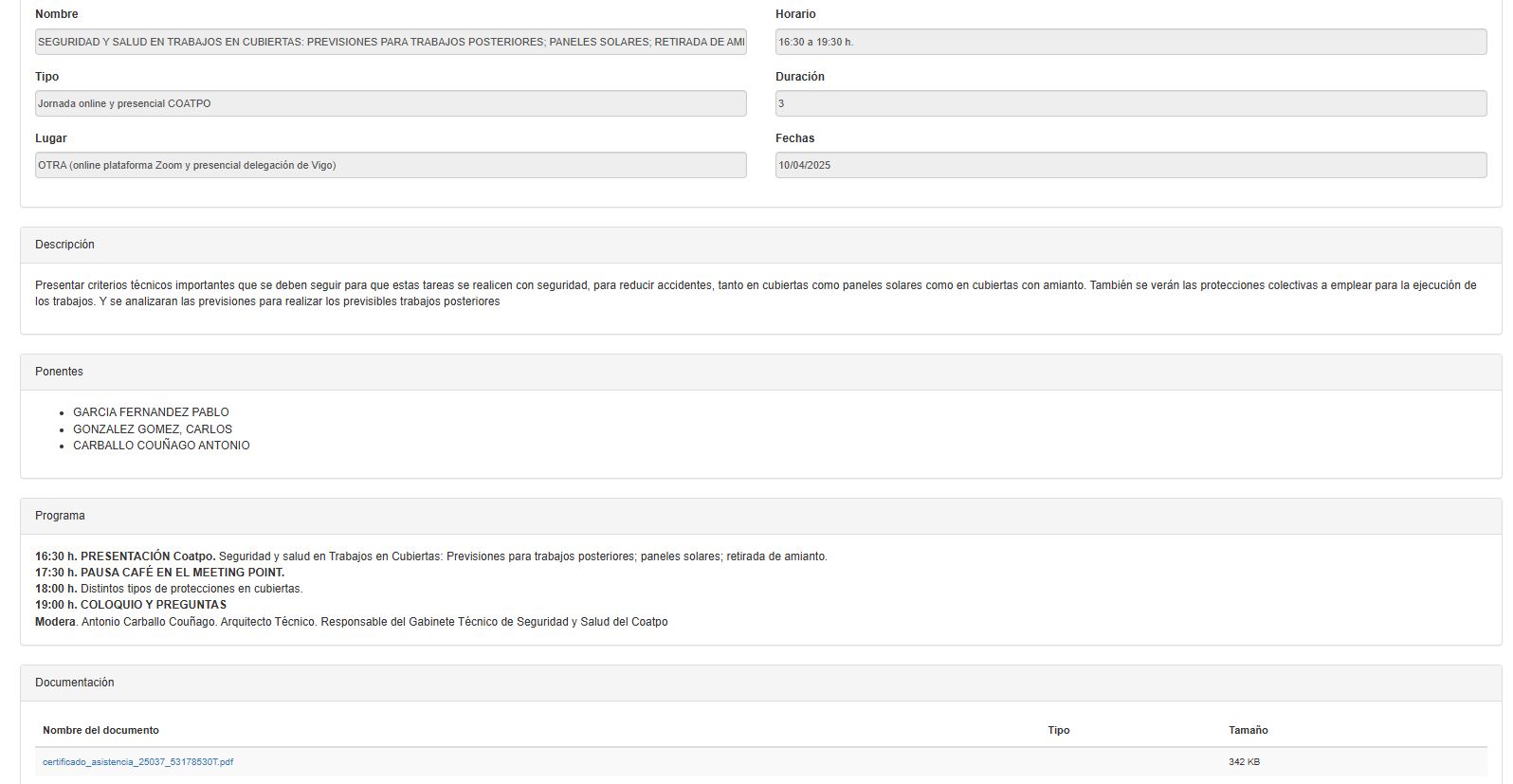 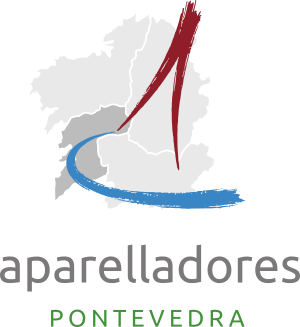 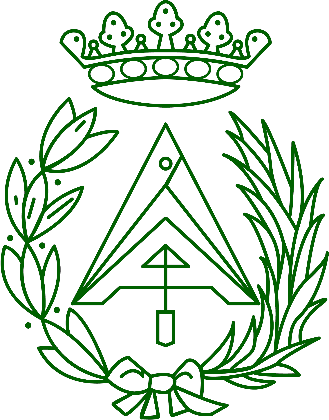 CERTIFICACIÓN DE LA FORMACIÓN
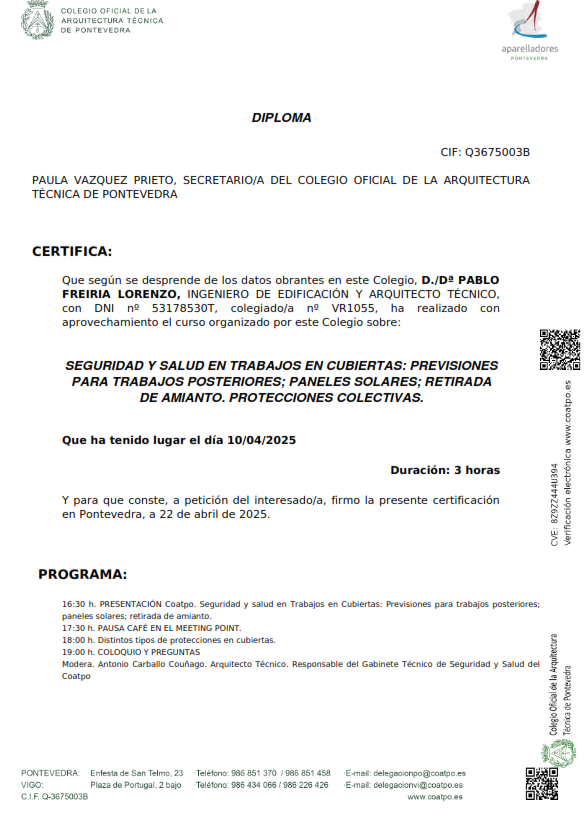 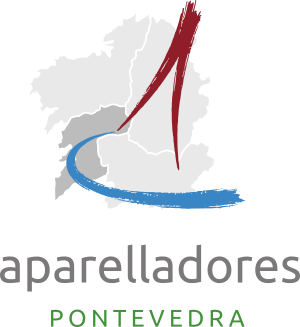 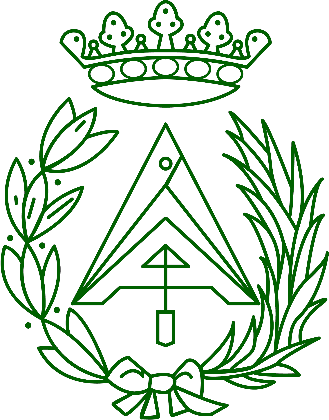 ¡ G R A C I A S !
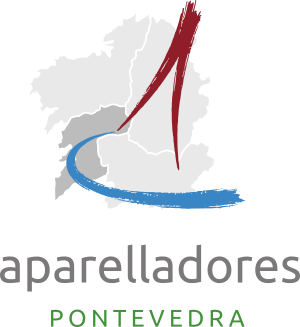 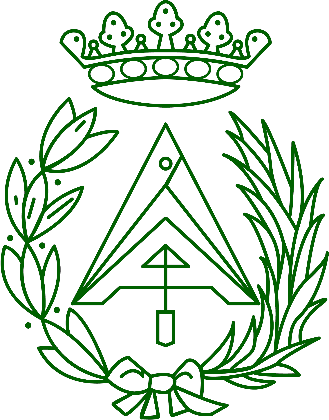